REALEC: метаданные и сайт
Катя Герасименко
Ира Пантелеева
REALEC: метаданные
Катя Герасименко
Цели
сохранить анонимность (так положено)
сохранить имена авторов (для возможности идентификации в случае необходимости и общей полноты метаданных)
Как должно быть
Внешний исследователь скачивает корпус → у него есть метаданные (без них корпус гораздо менее ценен), но нет имен (анонимность)

Аннотатор загружает эссе в корпус → заносит метаданные И заносит имя + редактирование
Как этого добиться
Хранить метаданные и имена в разных местах
имена недоступны для внешних исследователей
имена привязаны к метаданным и подгружаются к ним при редактировании
Как это выглядит сейчас
Изнутри:
все метаданные – json-файл при каждом тексте (а все тексты находятся внутри папки data, которая может полностью выкачиваться через интерфейс)
имена – общий json-файл для всех текстов корпуса, где ключ – пусть к другим метаданным, а значение - имя
Как это выглядит сейчас
В интерфейсе:
Незалогиненный пользователь (исследователь, простой прохожий)
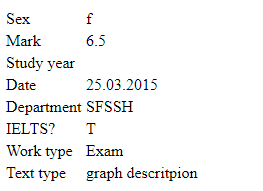 Как это выглядит сейчас
В интерфейсе:
Залогиненный пользователь (аннотатор, участник НУГ)
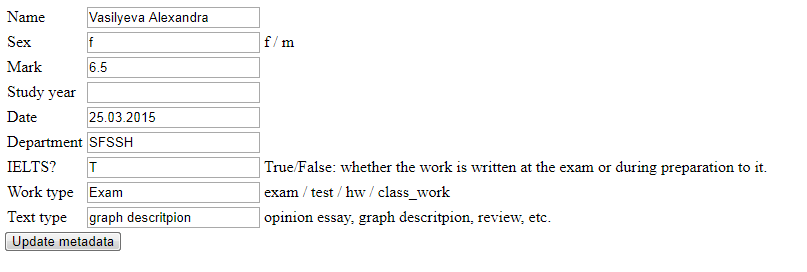 Проблемы
следить за путями 
делать бэкапы
REALEC: сайт
Ира Пантелеева
Цели
Создание главной страницы корпуса
Перенос части текстов из подкорпуса в основной корпус
Частеречная разметка
Главная страница сайта
Требования:
Интерактивность
Простота
Удобство
Наличие картинок
Наличие статистики
Наличие тьюториала
Способы исполнения и необходимое
Использование набора инструментов Bootstrap (https://getbootstrap.com)
Создание обновляемой статистики при помощь модуля time в Python
Файл с записями о  работе аннотаторов
Аннонимизация файлов при переносе при помощи метаданных
Парсер для частеречной разметки
Вид заглавной страницы
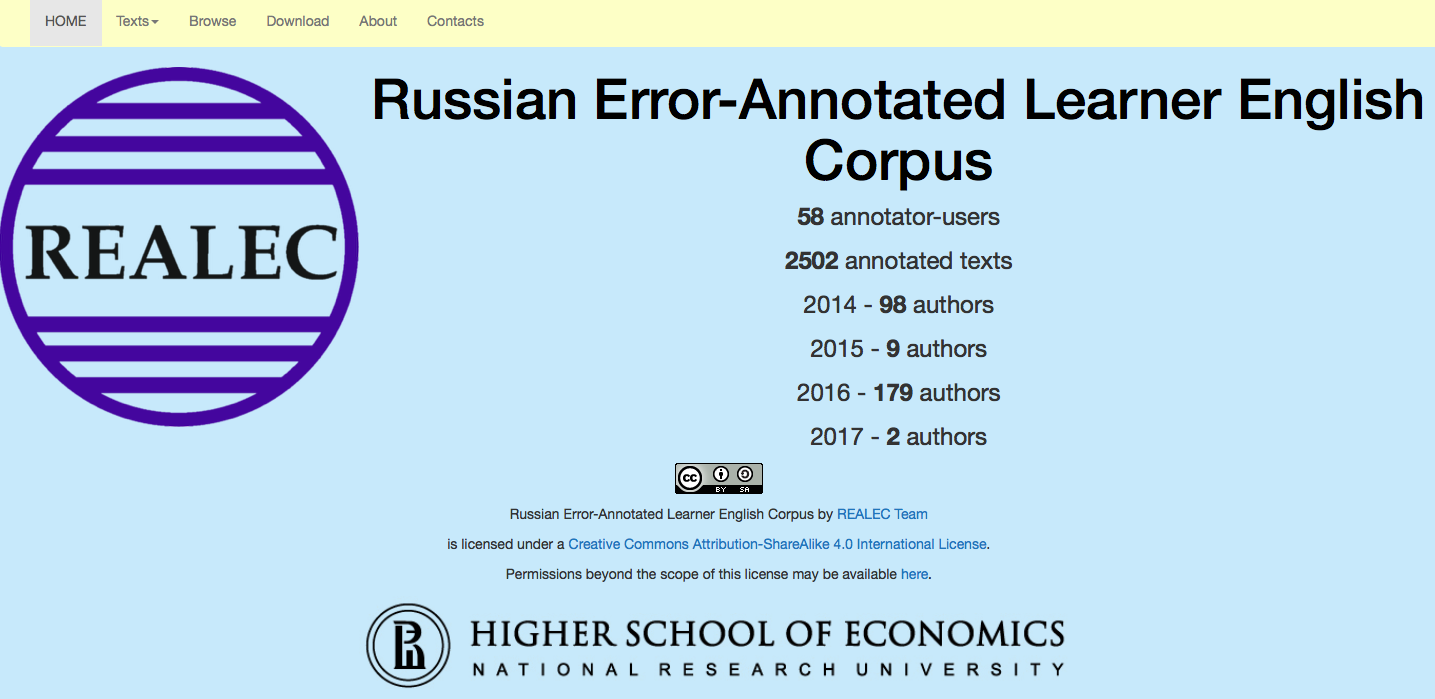 Вид заглавной страницы
Через меню сайта можно:
Найти нужную папку
Скачать тексты
Поиск по корпусу
Ознакомится с контактной информацией
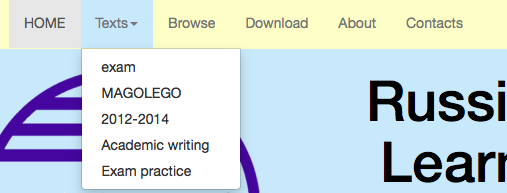 Статистика
В статистике показывается:
количество авторов (отдельно по каждым годам с 2014
количество аннотаторов
количество проаннотированных текстов

ВАЖНО! Информация на сайте автоматически меняется в течение суток
Информация об аннотаторах
Информация об аннотаторах находится при помощи файла, лежащем на сервере. Этот файл автоматически меняется при входе пользователя и изменении аннотации:
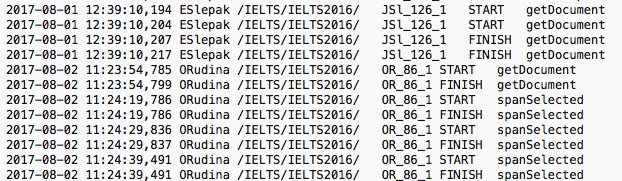 Перенос в основной корпус
Создание новый папок: (1) “Academic_writing” и (2) “Exam_practice”.
Работы студентов, написанные академическим стилем
Работы студентов, написанные при подготовке к сдаче международного экзамена
Парсер
UDPipe парсер (Straka 2015)
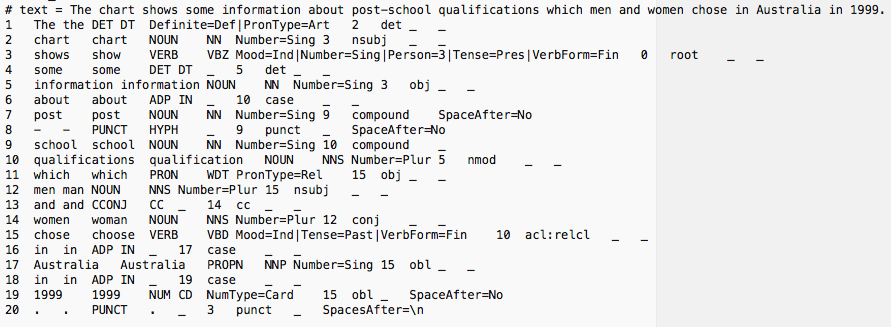 Части речи
Части речи лежат в том же файле, что и аннотация:
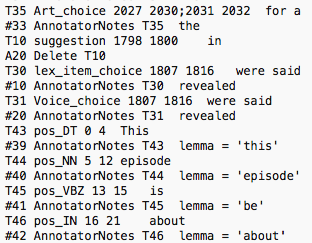 Проблемы
Не всегда обновляется статистика
Частеречная разметка не происходит автоматически